Intrapertoneal Lignocaine for pain relief after Cesarean Section
Dr. Aung Shwe Saw
Department of Anaesthesia & SICU
Defence Services General Hospital
Yangon , Myanmar
INTRODUCTION
Pain is an unpleasant sensory and emotional experience associated with actual or potential tissue damage. 
The pain following abdominal surgery is particularly severe. 
Any postoperative analgesia technique should meet three criteria –effectiveness, universal applicability and safety. 
Although currently various methods of postoperative pain relief are available, none has matched the requirement of an ideal one.
Administration of intraperitoneal local anesthetic - a method of reducing postoperative pain
First evaluated in gynaecological laparoscopic surgery 
Its application in laparoscopic cholecystectomy was initially examined in 1993
Since then, many trials -published worldwide. 
Although a number -significant  postoperative pain relief, some- no benefit
Epidural analgesia - commonly used
This procedure -not undertaken previously 
Attractive alternative- relatively easy and noninvasive technique and is free of the risk of major neurological injury
Williamson,KM, et.al. 1997 found in their preliminary randomized study : administration of lidocaine 200mg into peritoneal cavity after total abdominal hysterectomy was associated with measurable analgesic effect( low serum concentrations of lidocaine (highest 0.87 mcg/ml)) and 
 It should be possible to administer a larger dose of 400 mg without fear of approaching toxic concentrations (5 mcg/ml).
Management of acute postoperative pain
The World Federation of Societies of Anaesthesiologists (WFSA) Analgesic Ladder has been developed to treat acute pain.
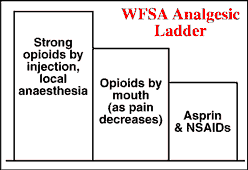 New concepts in acute pain therapy
Pre-emptive analgesia,  the introduction of an analgesic regime before the onset of noxious stimuli.
 Preventing sensitization of the nervous system to subsequent stimuli that could amplify pain. 
 The most effective preemptive analgesic regimes are  “limiting sensitization of the nervous system throughout the entire perioperaitve period.” (Gottschalk and Smith, 1998).
Pain is thought to be inadequately treated in one half of all surgical procedures. 
Unpleasantness, painful experiences can imprint on the nervous system, (hyperalgesia) and causing typically painless sensations to be experienced as pain (allodynia).  
Prior painful experiences are a known predictor of increased pain and analgesic use in subsequent surgery (Bachiocco et al, 1993).
The Peritoneum
The peritoneal membrane : divided into  visceral peritoneum  parietal peritoneum. 
The functions of the peritoneum are pain perception, visceral lubrication, fluid and particulate absorption, inflammatory and immune responses and fibrinolytic activity.
Richly supplied with nerves and, when irritated, causes pain accurately localized to the affected area.
Local  Anaesthetic  Agents
Local anaesthetic agents are drugs which produce reversible inhibition of the excitation conduction process in peripheral nerve fibres and nerve endings, and thus produce the loss of sensation in a circumscribed area of the body. (Calvey & Williams, 1997).
Most local anaesthetics also produce some degree of vasodilatation, and they may be rapidly absorbed after local injection. 
Consequently, vasoconstrictors are frequently added t in order to enhance their potency and prolong their duration of action , decrease the systemic toxicity and increase the safety margin of local anaesthetics .
Review on Intraperitoneal  Local Anaesthetic Agents
Narchi P, et. al. 1992 studied serum concentration of local anaesthetics  following intraperitoneal administration during laparoscopy. 
A toxic level was not found , suggested that  the intraperitoneal use of doses of 400 mg lidocaine or 100 mg bupivacaine was safe and lidocaine containing epinephrine appeared to pose even less risk than plain solutions.
Narchi P,et.al (1991) and Benhamou D, et.al. (1994)  
Intraperitoneal administration of 80 ml of 0.5% lidocaine with epinephrine (320 000 dilution) in laparoscopic gynaecological procedures was effective in reducing postoperative shoulder pain and pelvic pain, and  no analgesic requirement during the first 48 postoperative hours.
Pasqualucci A, et.al. (1996)  
intraperitoneal administration of 20ml of 0.5% bupivicaine both before and after laparoscopic cholecystectomy
significantly reduce postoperative pain intensity and analgesic requirement.
Reduce metabolic endocrine responses(blood glucose and cortisol concentration).
 Conclusion :preemptive analgesia was more effective.
Joris ,et.al.(1995)
Intraperitoneal administration of 80 ml of bupivacaine 0.125% with epinephrine 1/200 000 after laparoscopic cholecystectomy.
 intensity of total pain and analgesic consumption of controlled group and studied group were similar. 
Conclusion: that intraperitoneal bupivacaine is not effective for treating any type of pain after laparoscopic cholecystectomy.
Ali,et.al.(1998)
lidocaine 400 mg, bupivacaine 100 mg or saline into the peritoneal cavity after total abdominal hysterectomy .
Conclusion :no significant difference in pain scores or morphine consumption for 48 h after operation
Advantage of intraperitoneal lignocaine is prevention of peritoneal adhesion .
 Adhesions occur due to peritoneal inflammation following surgical manipulation or infection.
 Local rinsing using normal saline is usually effective for preventing adhesion formation following Laparoscopic Ovarian Pick-up LOPU (Teixeira et al. 2011 )
Lidocaine rinsing solution revealed promising results in rats with respect to the prevention of intraperitoneal adhesion formation, possibly due to modulation of oxidative stress, in an experimental peritonitis model (Brocco et al. 2008 )
Postoperative pain after cesarean delivery can have a significant negative impact on the mother's ability to care for her newborn and lead to complications such as:
 thromboembolism,
 chronic pain, and 
depression. 
	Postoperative analgesia for cesarean delivery has undergone remarkable improvement and is currently based on a multimodal approach . 
Despite this some patients still experience moderate to severe pain after cesarean delivery.
There is a large growing body of evidence to support the use of intraperitoneal local anesthetic to reduce postoperative pain.
 However, there is a lack of data to support its use in postcesarean delivery pain.
The instillation of local anesthetic into the peritoneum has been found to be safe and effective.
 reducing postoperative pain and morphine consumption after abdominal surgery. 
no case report of clinical toxicity in any of the trials.
In Myanmar 
 Cesarean Section are usually done by spinal anaesthesia  ,  with 0.5% Marcaine 2.4 to 2.6 ml with Fentanyl 10ug . 
For post operative pain ,  Diclofenac 75 mg & Paracetamol 500 mg suppository were given at the end of operation & 8hourly . 
Tramadol or ketorolac  were given depending on patient demand. 
About 1/3 of the patient were complained for  insufficent pain management on 3rd post operative day.
In our daily anaesthesia practice 

Intraperitoneal lignocaine was used for post operative pain management for laproscopic cholecystectomy , open cholecystectomy , laparotomy  &  total abdominal hysterectomy.
 We have no experience on cesarean sections previously
We started to use intraperitoneal lignocaine 200 mg on cesarean section since 2012.
Total CS cases	: 820 cases , 
IPL           		: 780 cases.
No IPL      		: 40 cases
    ( Patient with obesity & diabetes mellitus cases were not gave intrapertoneal Lignocaine.)
IPL group ( 780 patients )
 
 complaining pain at 4 to 6 hour     	    :40 pts.    ( gave ketorolac 30 mg single dose )
 requested for pain medication at night:43 pts.  ( gaveTramadol 50 mg .)
	 All patient were satisfied with the pain management on 3rd post operative day questioning .
NIPL group ( 40 patients )
pain at 2 hours 		:18 patients.
	 ( Ketorolac 30 mg ) 
Pain at 4 hours			: 8 patients.                                       ( Ketorolac 30 mg  )
pain at night 			: 40 patients.
	 ( Tramadol 50 mg ) .
 nausea after Tramadol 	: 12 patients. 

	9 cases were not satisfied with the pain management on 3rd post operative day questioning.
IPL group (came back for LSCS )

 2nd cesarean section	: 33 patients 
3rd cesarean section		: 9patients.

	None of the cases had found  no intraperitoneal adhesions.
Hypotension after IPL
Less than 10 mmHg	: 400 patients.
10 – 20 mmHg		: 272 patients.
More than 2o mmHg	: 108 patients.
Ephedrine 6 mg		: 250 patients.
Ephedrine 6 – 12 mg	: 130 patients.
	( All cases Blood Pressure drop more than 20 mmHg  have given fluid less than 1000 ml )
Conclusion
According to my 4 years experience on intraperitoneal Lignocaine for post operative pain management in cesarean section :
it was really effective & got patient satisfaction in pain management. 
It also had prevention on peritoneal adhesion.
Thank You